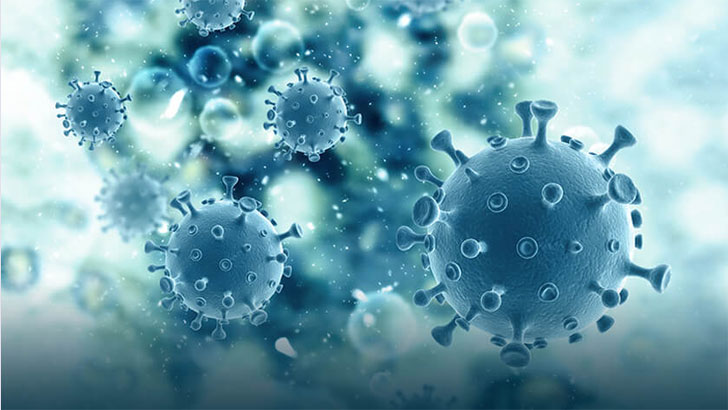 AvR‡Ki AbjvBb K¬v‡m mevB‡K ¯^vMZg
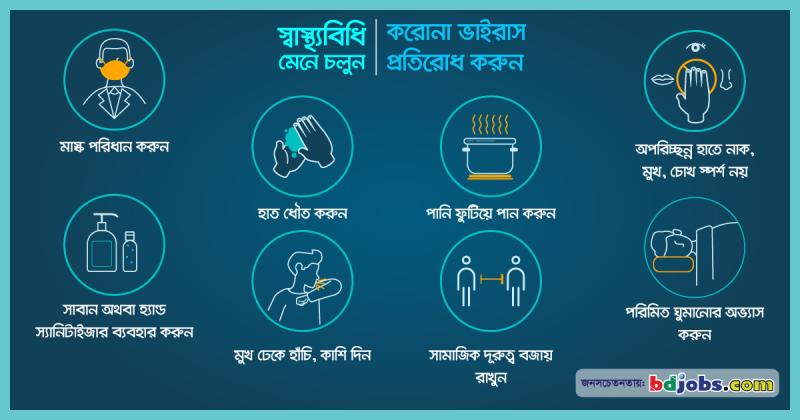 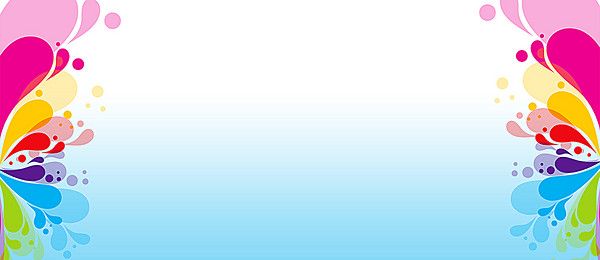 wkÿK cwiwPwZ
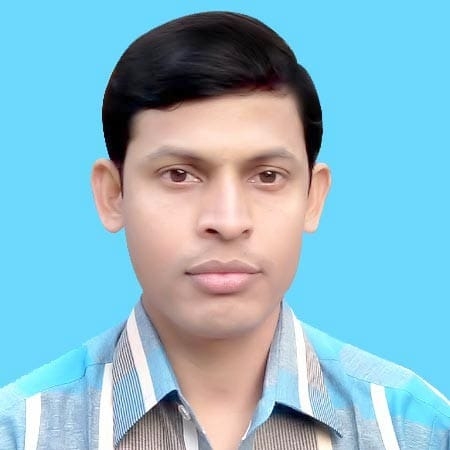 ‡gvt Kvgiæj Bmjvg
mnKvix wkÿK
15bs evM-emšÍcyi mi.cÖv_.we`¨v.
KvwjMÄ, mvZÿxiv|
‡gvevBj bs 01716-342134
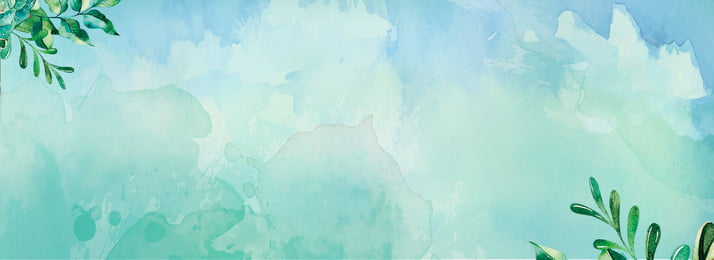 cvV cwiwPwZ
‡kÖwY : cÂg
welq : cÖv_wgK weÁvb
cvV wk‡ivbvg : ¯^v¯’¨wewa
cvV¨vsk : msµvgK †ivM
ZvwiLt 22-08-2021
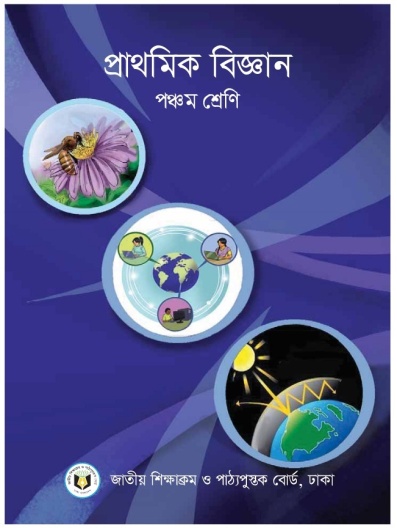 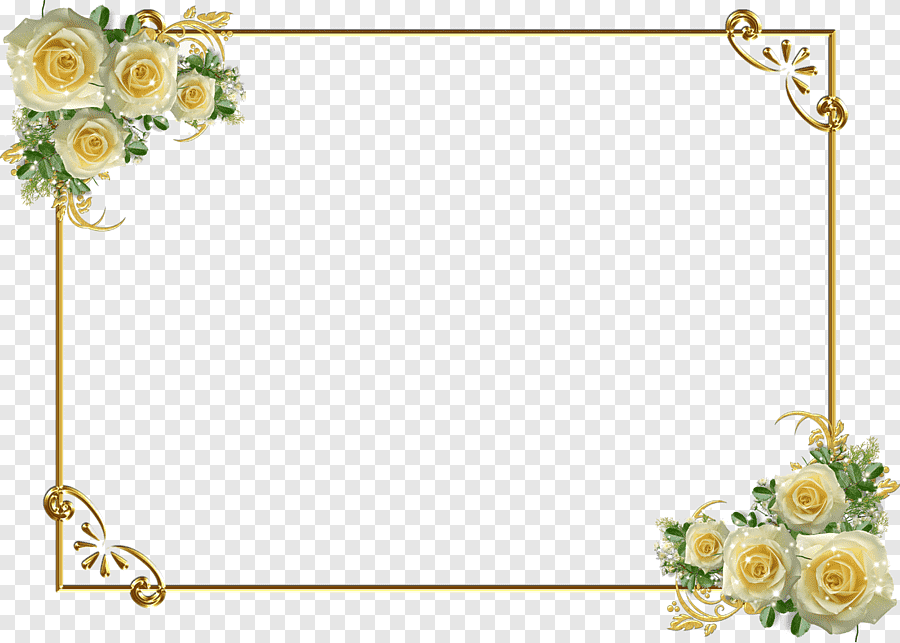 wkLbdj
cvV †k‡l wkÿv_x©iv-
msµvgK †ivM Kx Zv e¨v_¨v Ki‡Z cvi‡e|
msµvgK ‡ivM wKfv‡e Qovq Zv eY©bv Ki‡Z cvi‡e, msµvgK †ivM cÖwZ‡iva I cÖwZKv‡ii Dcvq m¤ú‡K© ej‡Z cvi‡e|
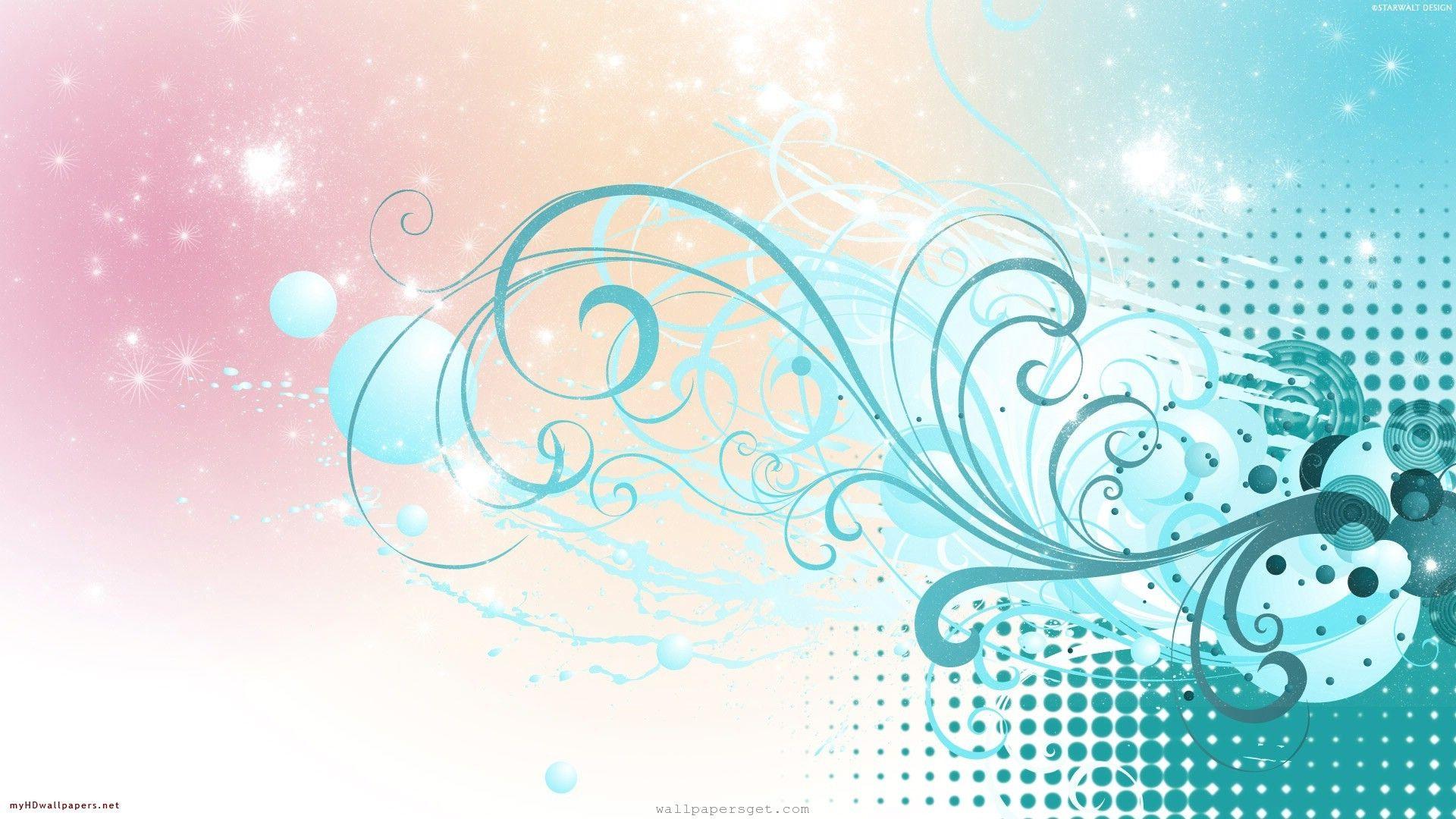 G‡mv wKQz Qwe †`wL
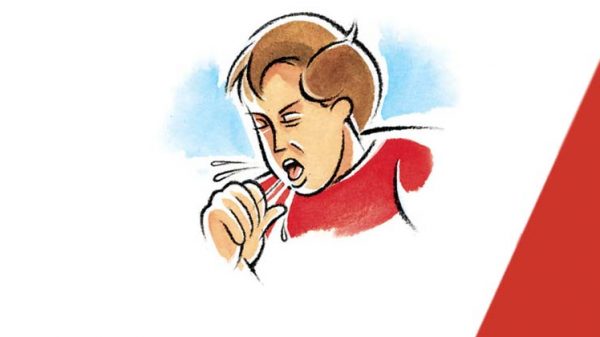 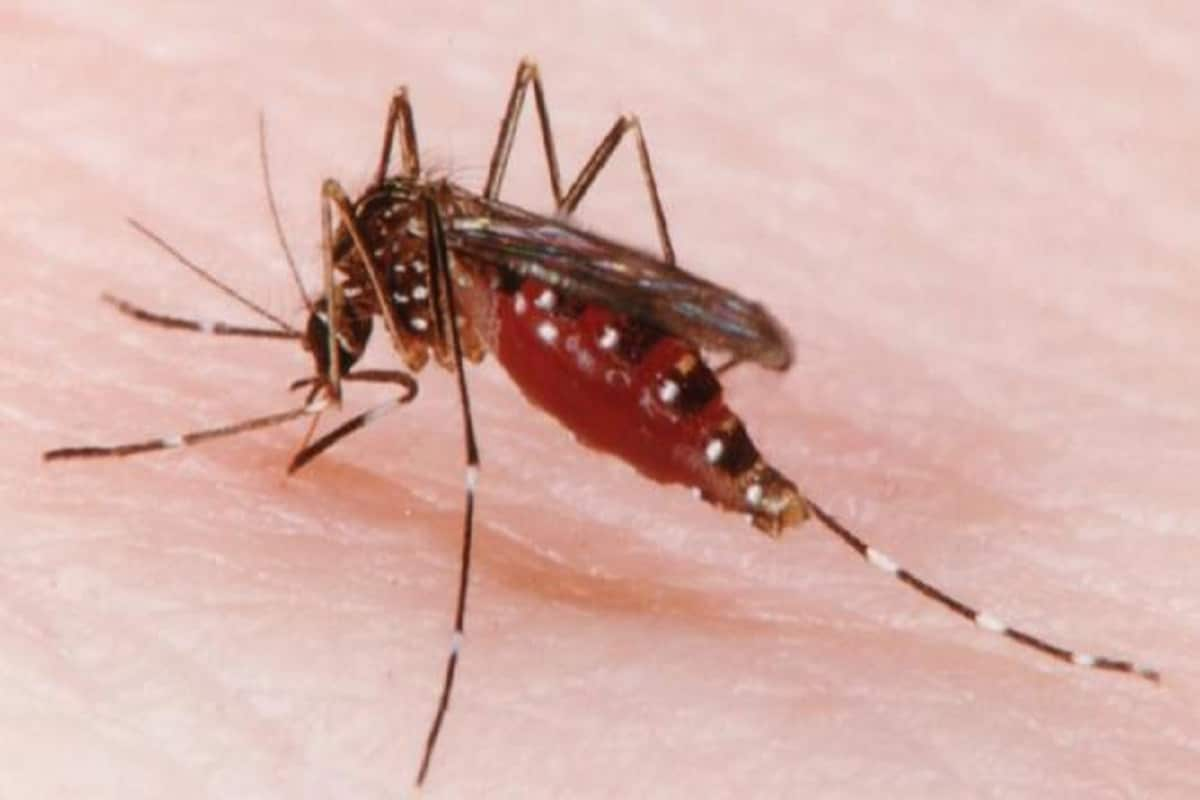 nvuwPi gva¨‡g Rxevby Qov‡bv
gkvi gva¨‡g Rxevby Qov‡bv
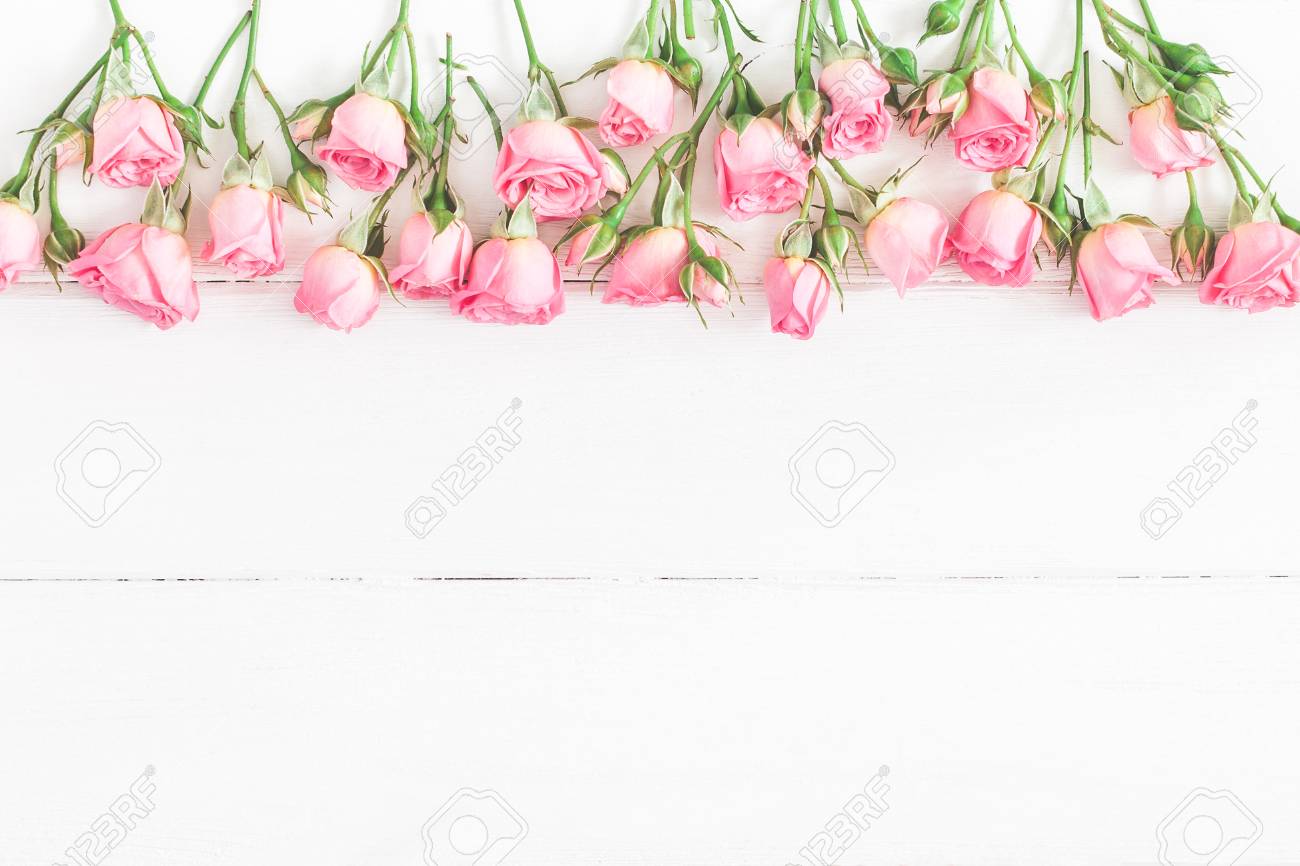 AvR‡K Avgiv coe
msµvgK †ivM
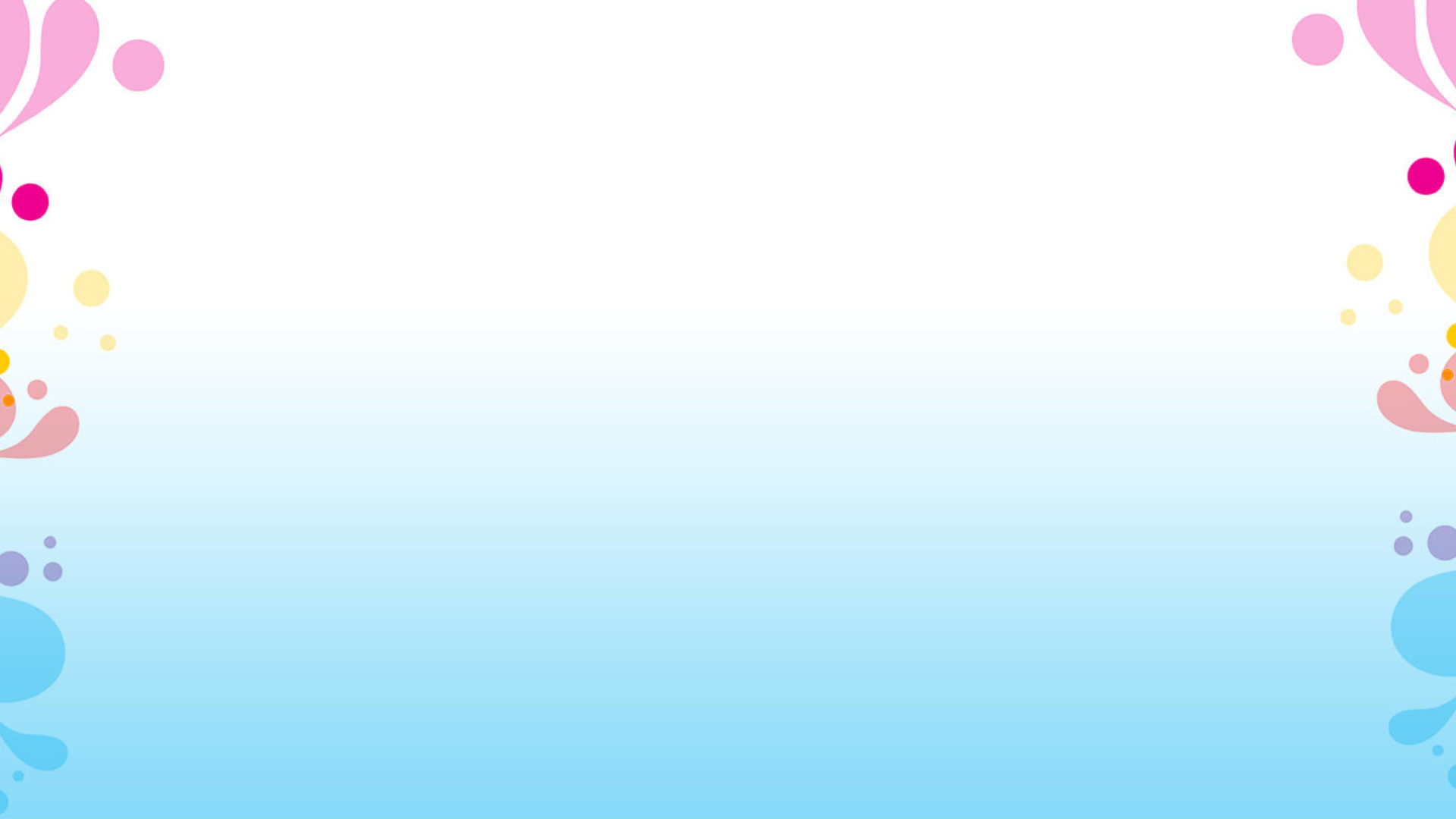 msµvgK †ivM Kx?
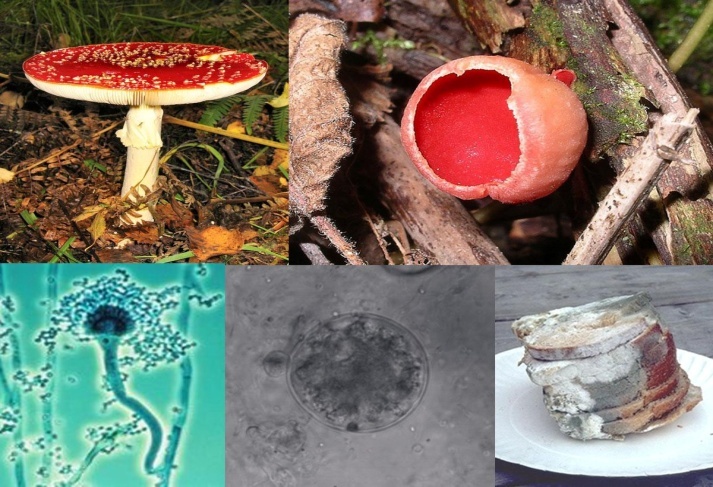 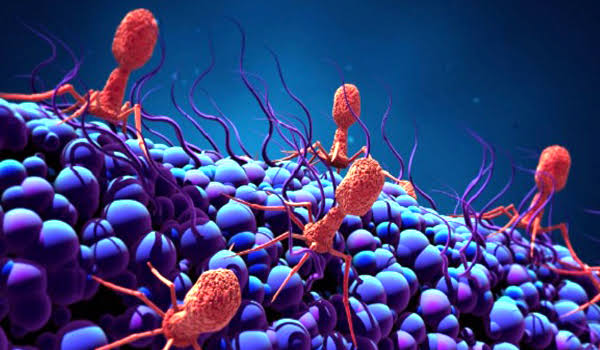 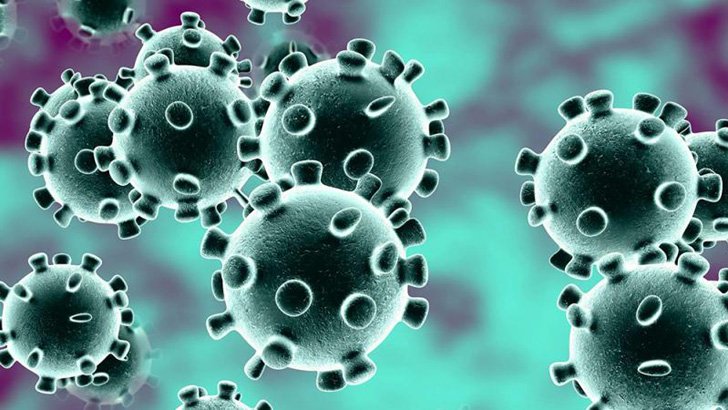 e¨vK‡Uwiqv
fvBivm
QÎvK
wewfbœ Rxevby †hgb-e¨vK‡Uwiqv, fvBivm, QÎvK BZ¨vw` kix‡i cÖ‡e‡ki d‡j m„ó †ivMB n‡jv msµvgK †ivM|
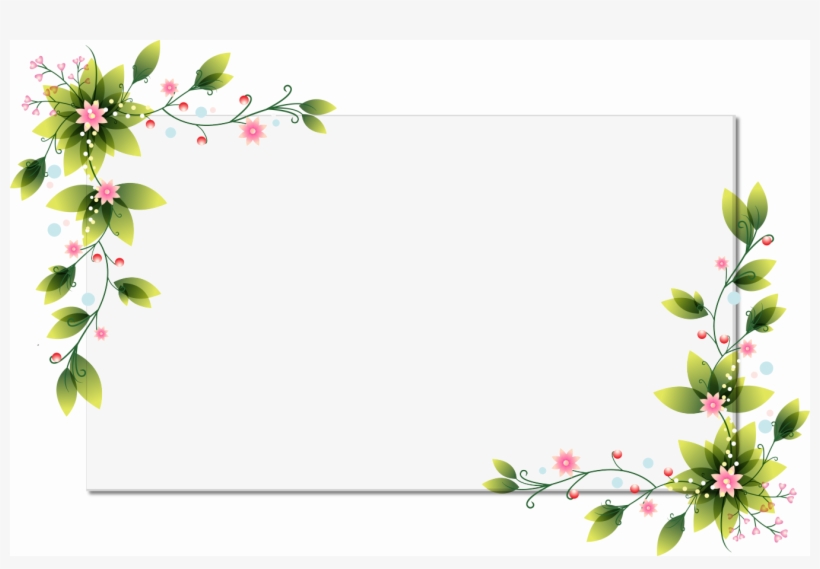 msµvgK †ivM ‡hfv‡e Qovq
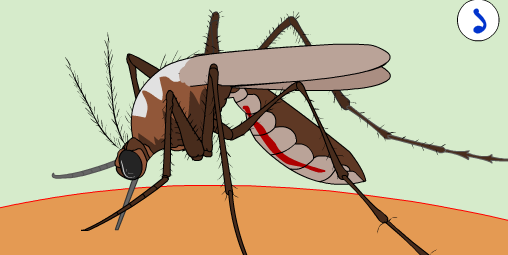 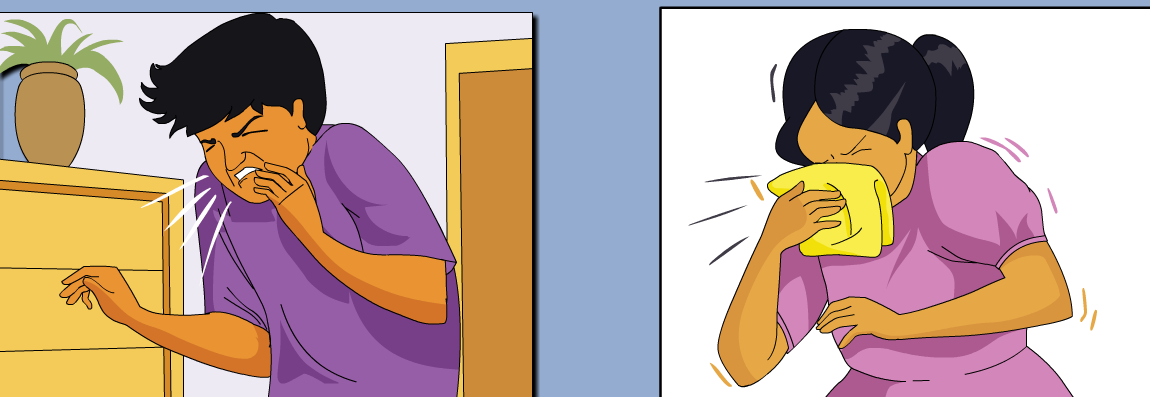 gkvi Kvg‡oi gva¨‡g
nvuwP-Kvwki gva¨‡g
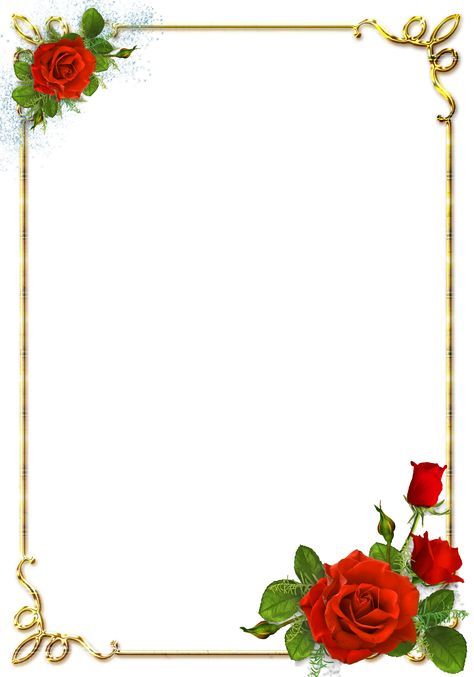 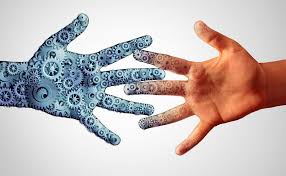 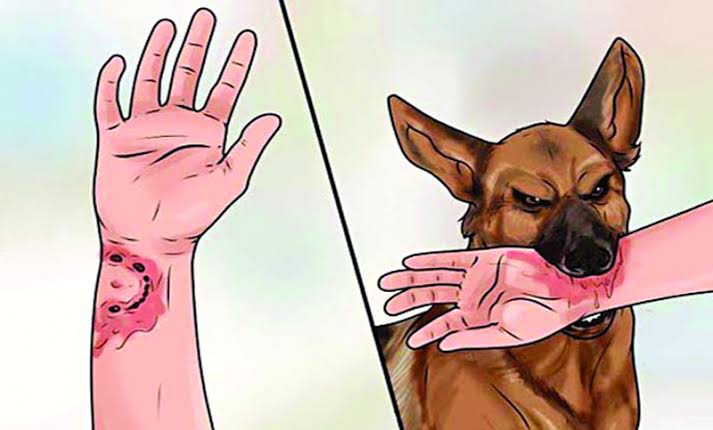 ms¯ú‡k©i gva¨‡g
cÖvYxi Kvg‡oi gva¨‡g
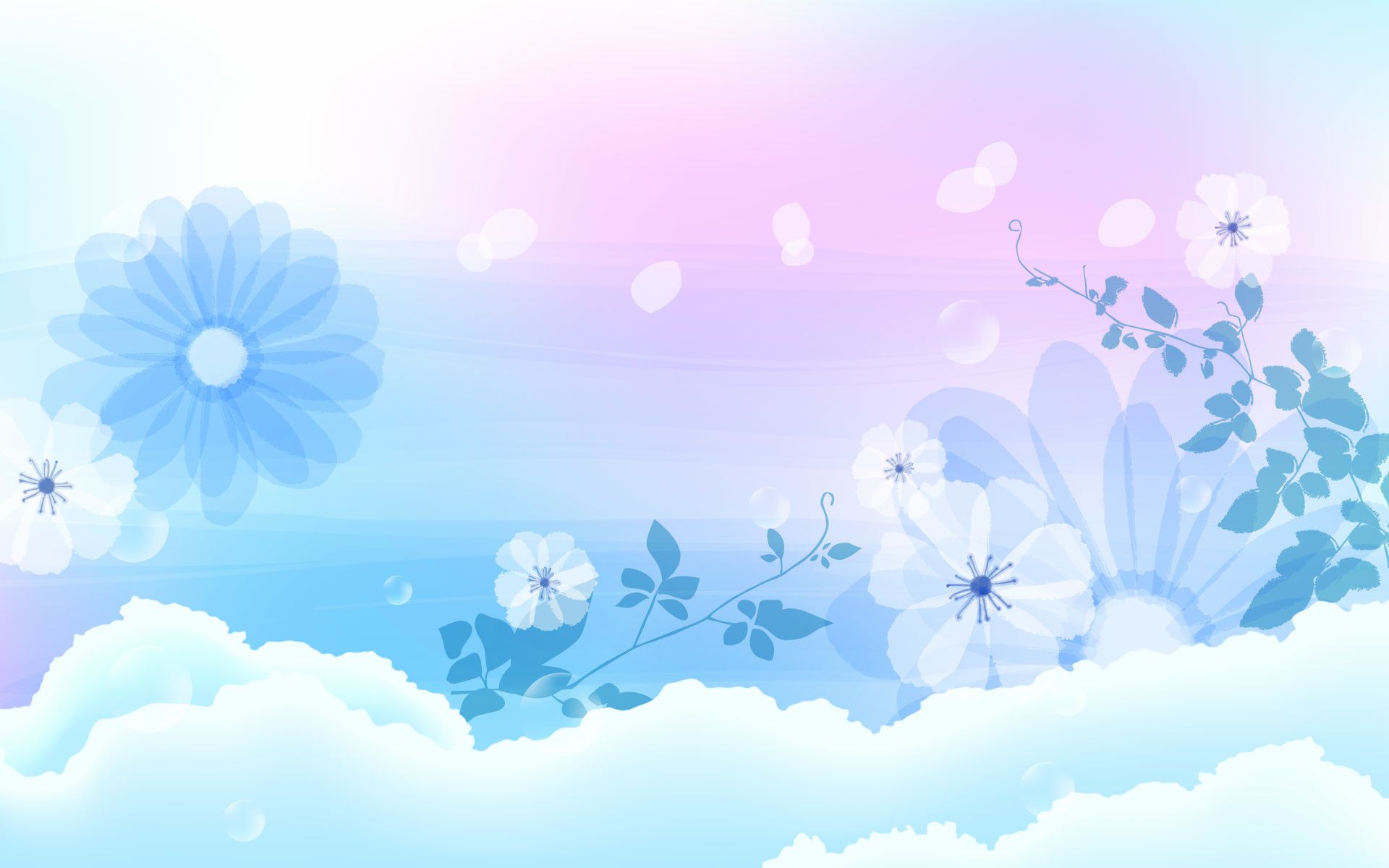 wewfbœ cÖKvi msµvgK †ivM
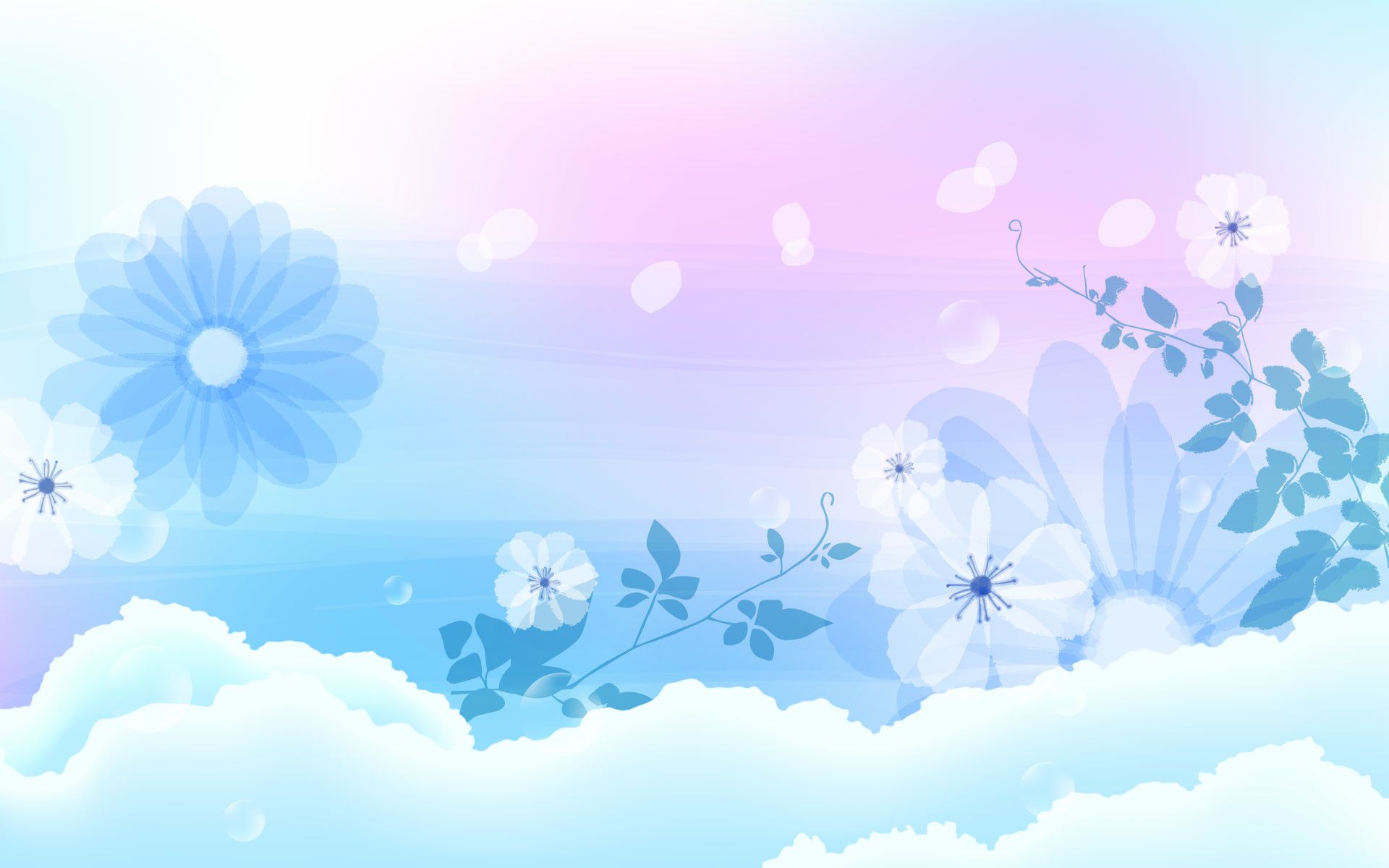 evqyevwnZ msµvgK †ivM
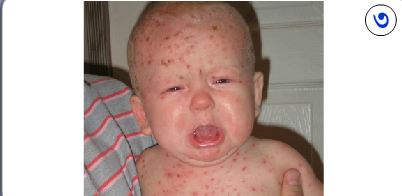 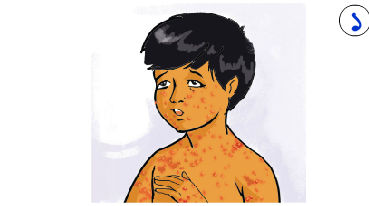 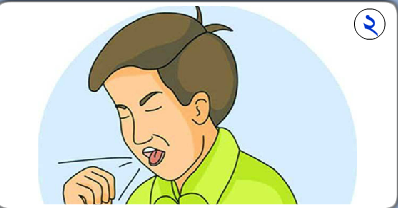 ¸wUemšÍ
hÿv
nvg
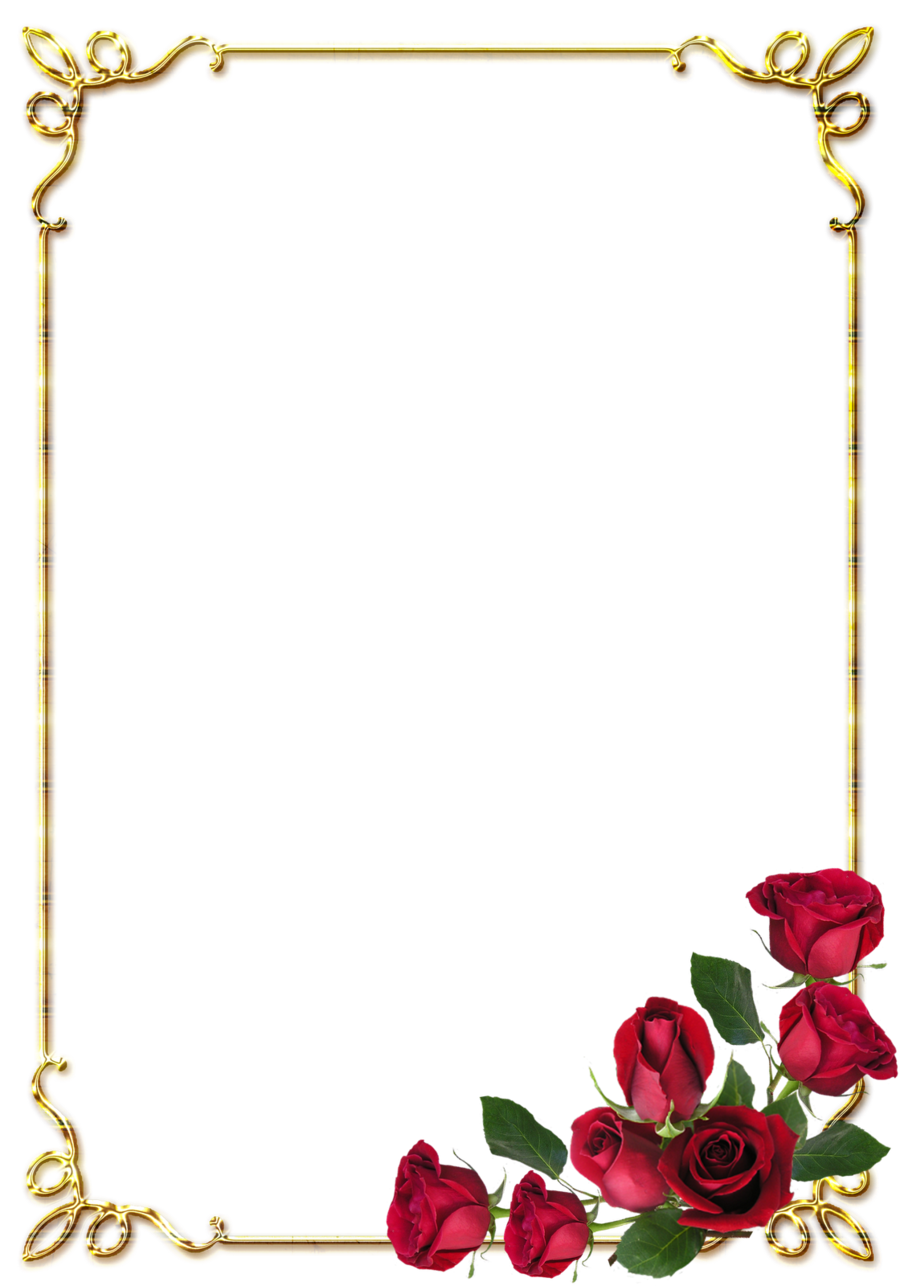 cvwbevwnZ msµvgK †ivM
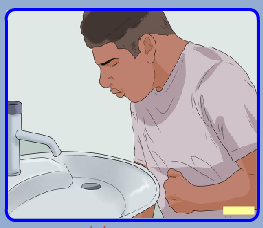 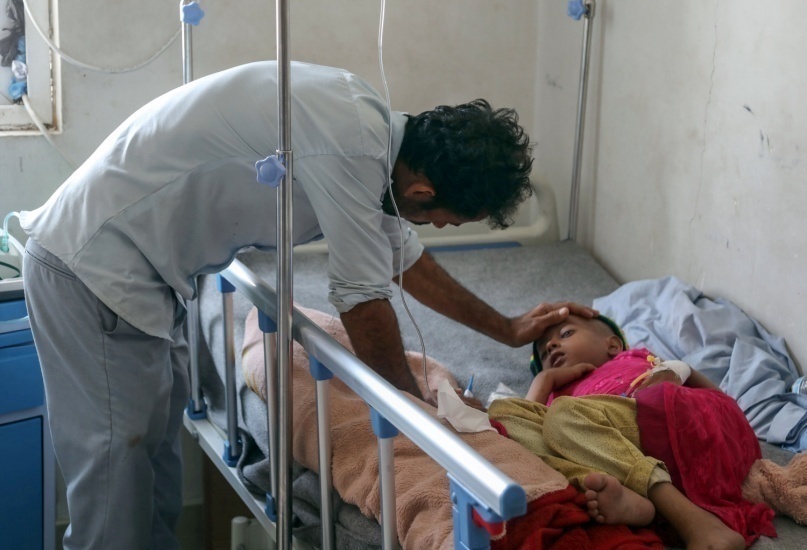 UvBd‡qW
K‡jiv
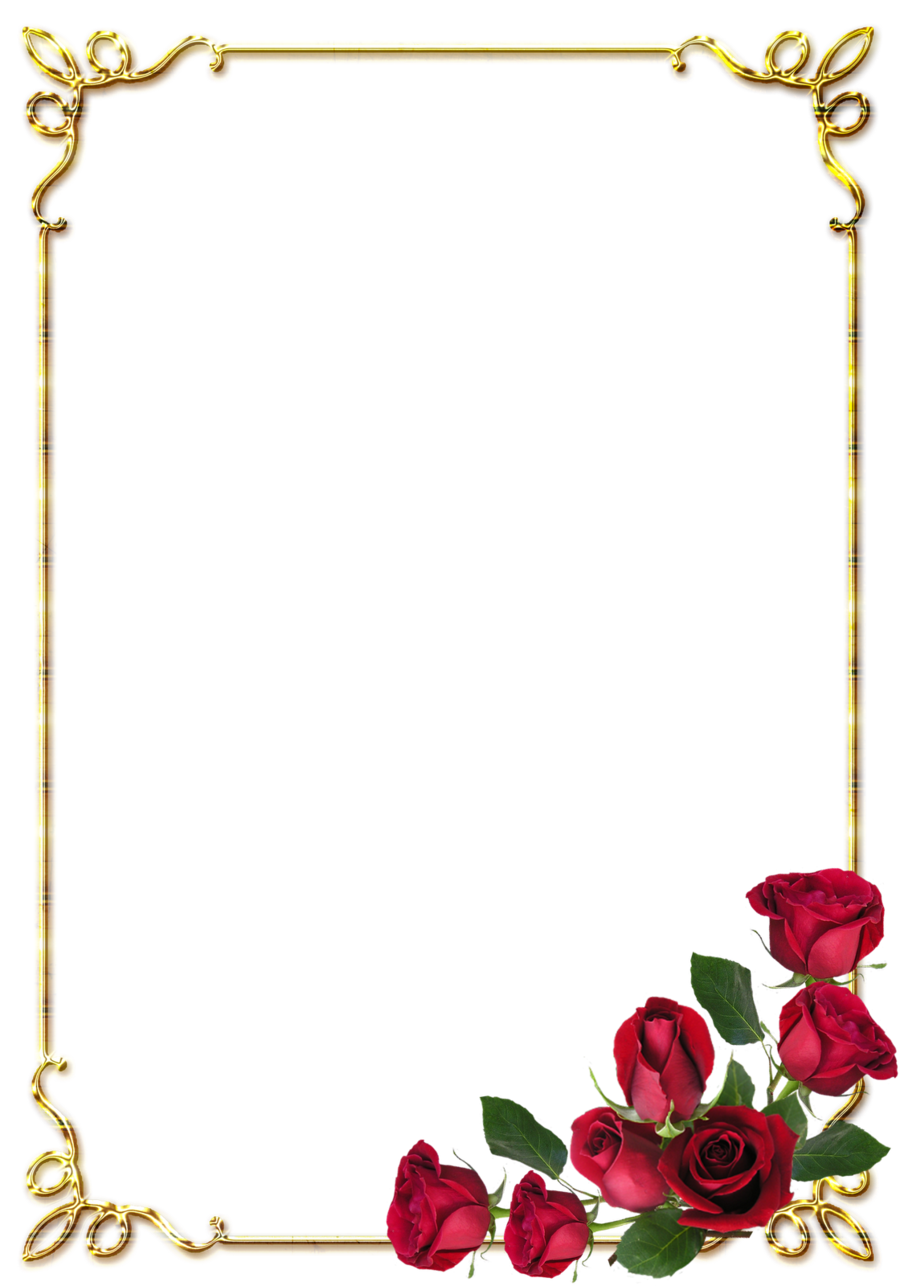 ‡Quvqv‡P †ivM
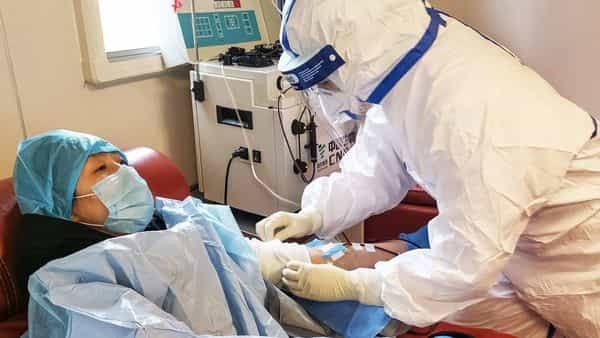 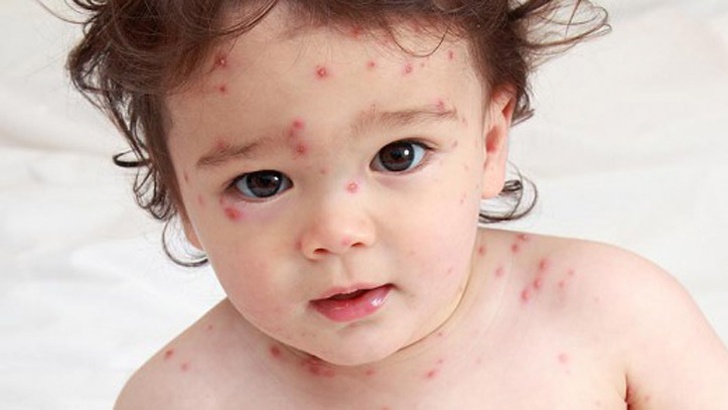 nvg
d¬z/Bbd¬z‡qÄv
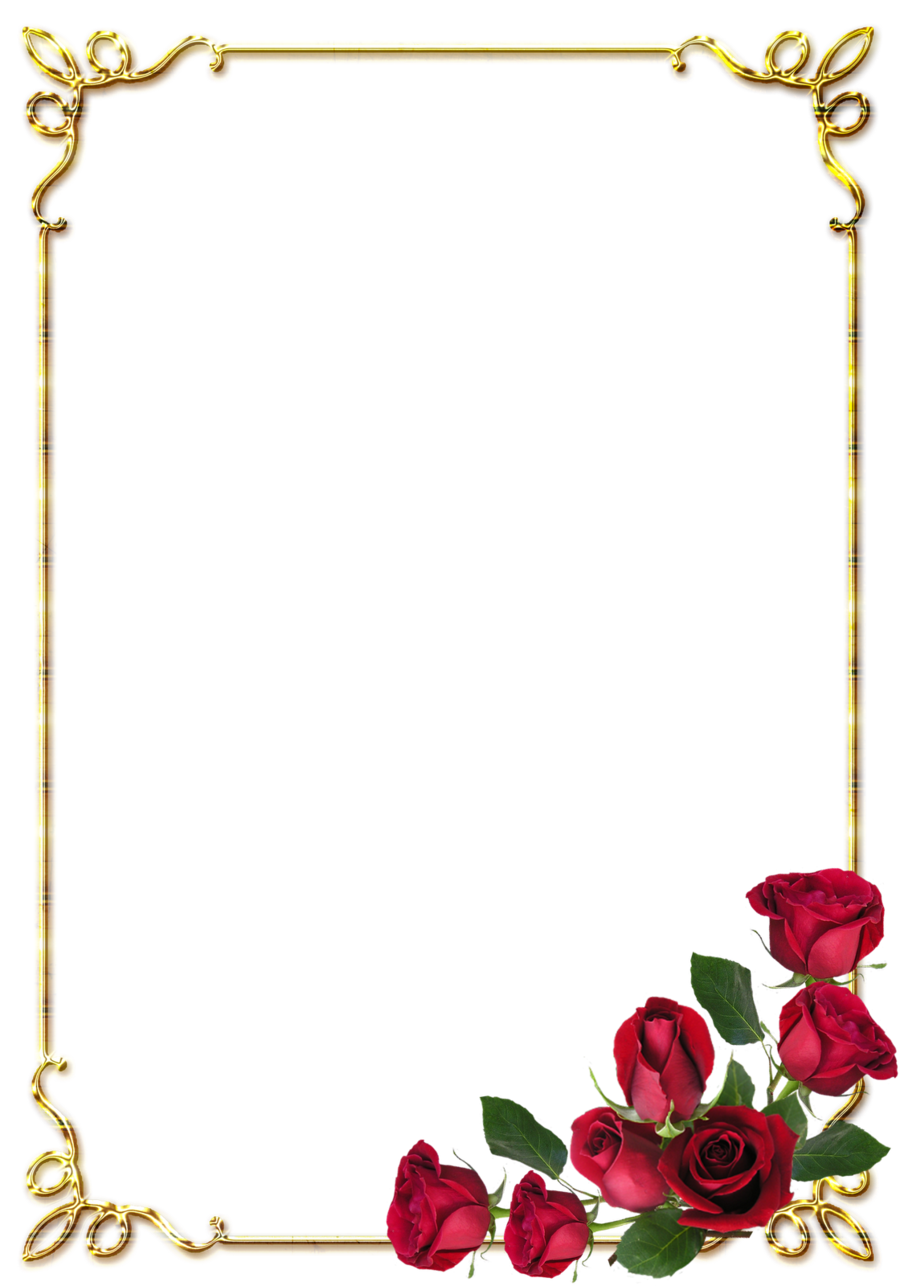 cÖvYx ev †cvKvgvKoevwnZ msµvgK †ivM
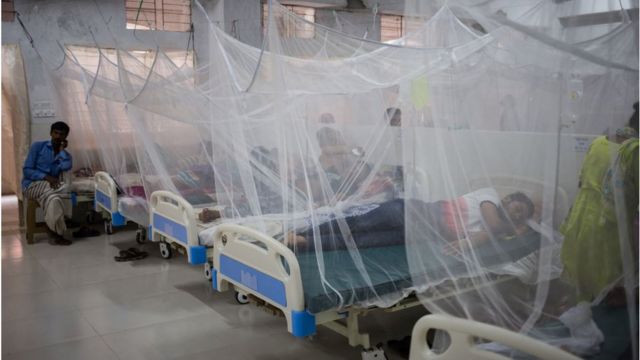 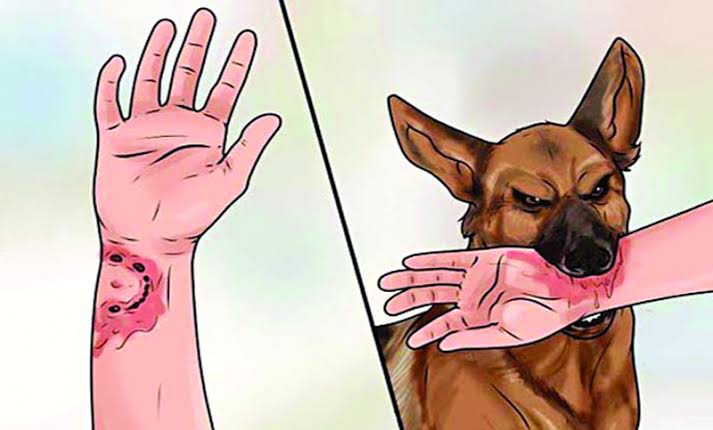 RjvZ¼
g¨v‡jwiqv/‡W½y AvµvšÍ †ivMx
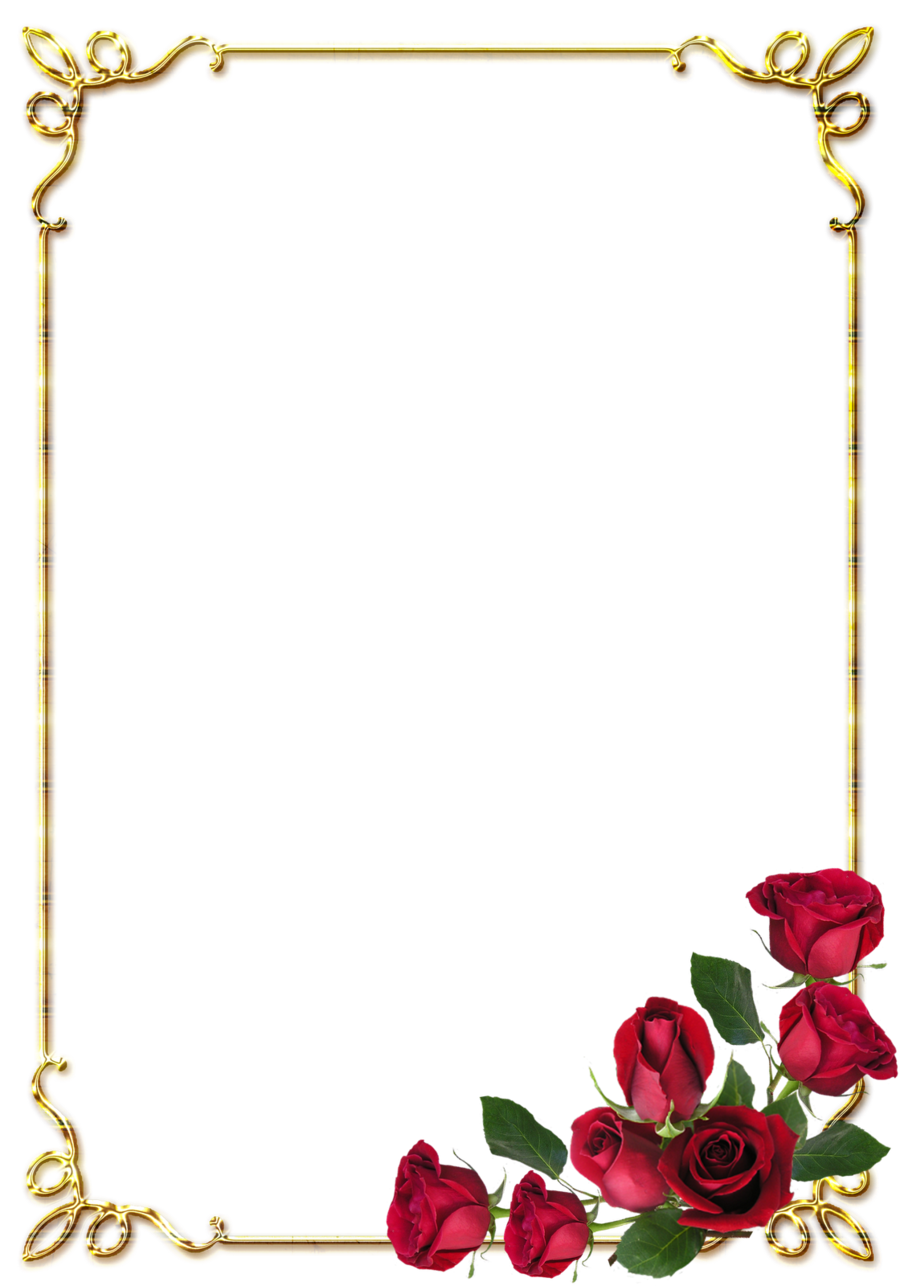 msµvgK †ivM cÖwZ‡iv‡ai Dcvq
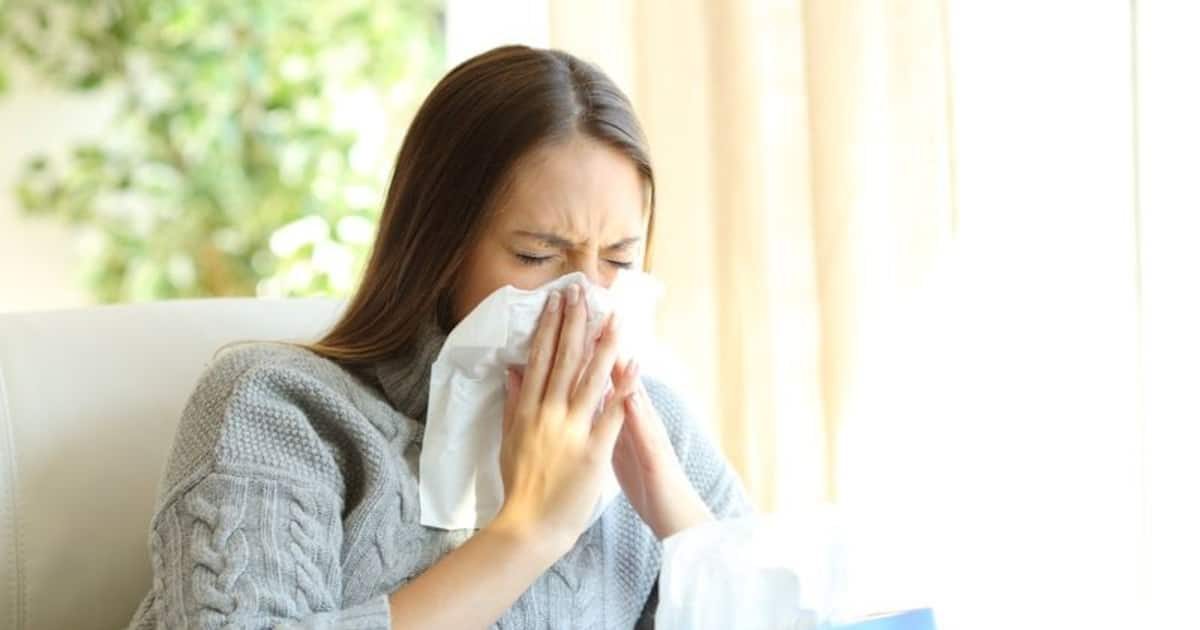 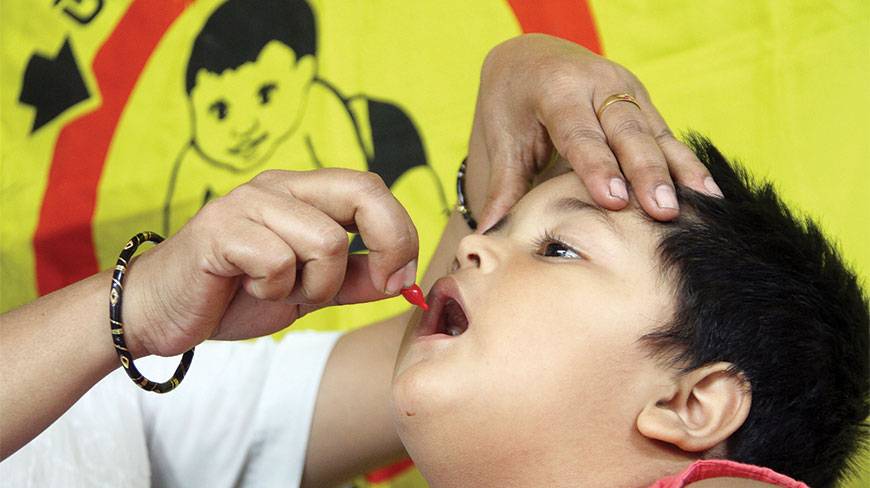 nvuwP-Kvwki mgq iægvj e¨envi Kiv
‡cvwjI wUKv MÖnY Kiv
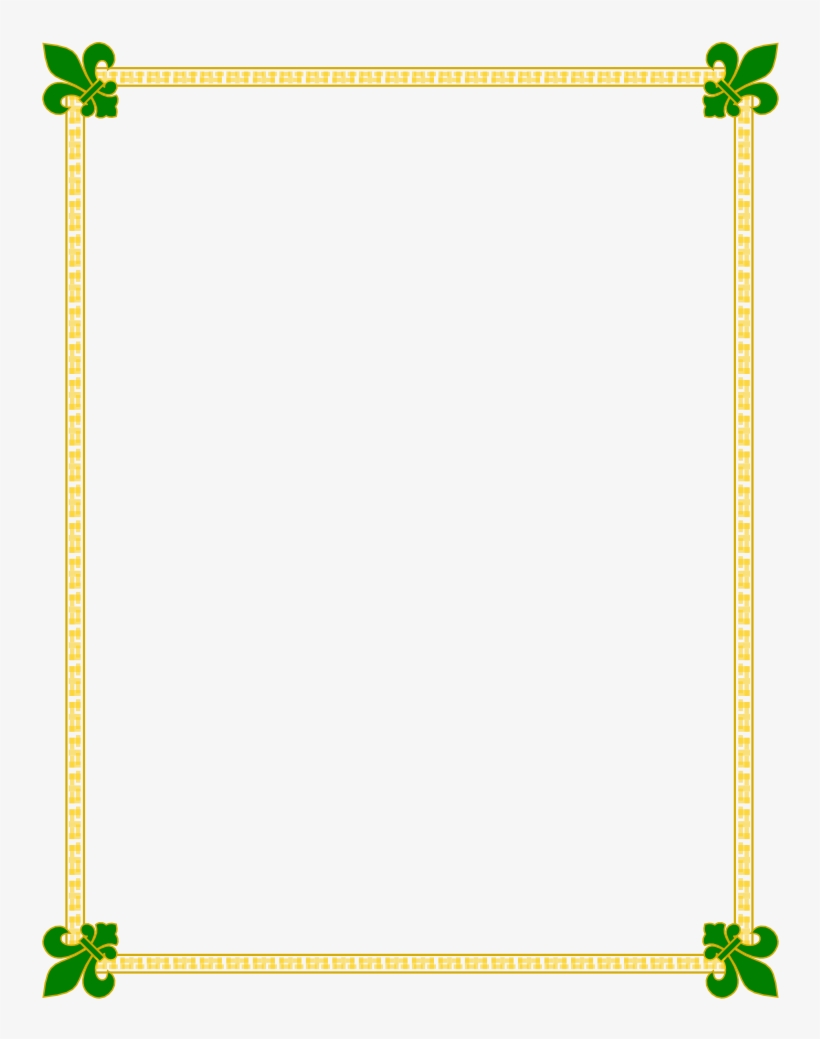 msµvgK †ivM cÖwZ‡iv‡ai Dcvq
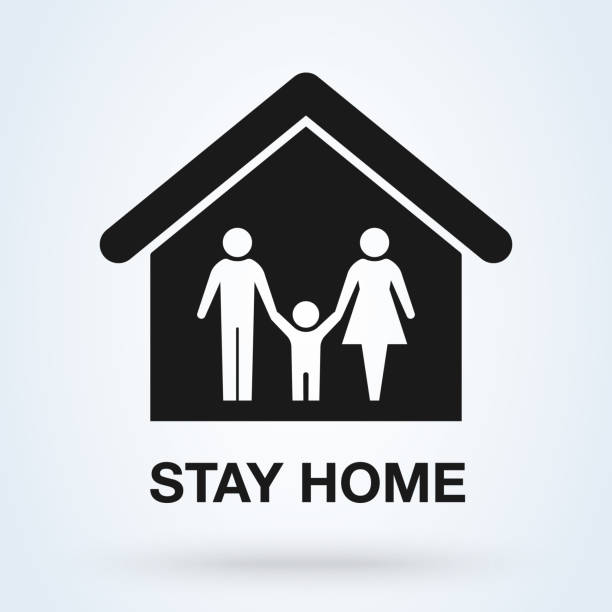 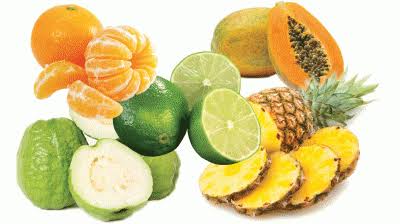 N‡i _vK‡Z n‡e/ch©vß wekÖvg wb‡Z n‡e
wfUvwgb wm RvZxq Lvevi †ewk †L‡Z n‡e
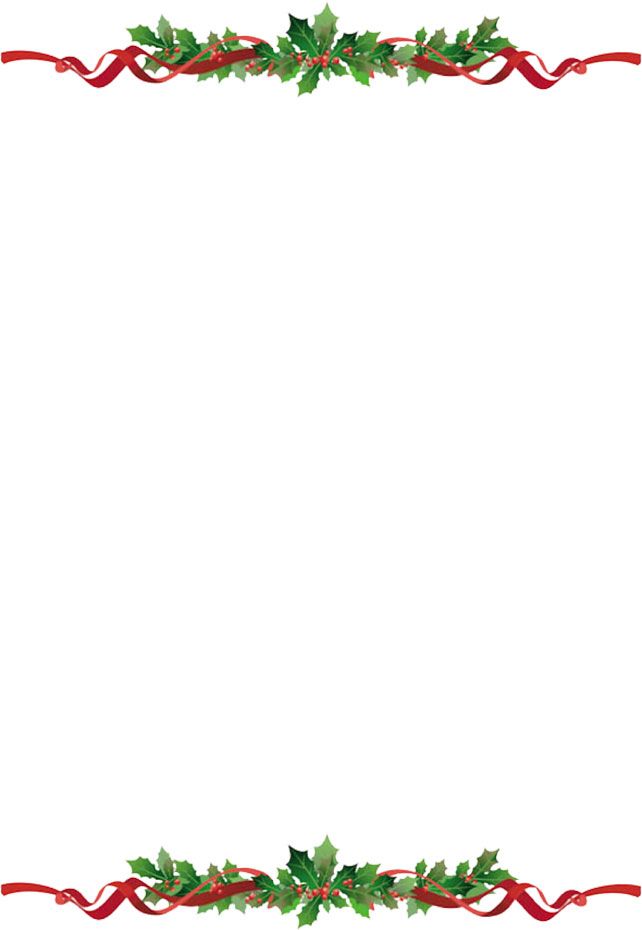 msµvgK †ivM cÖwZ‡iv‡ai Dcvq
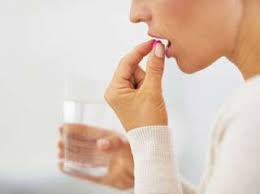 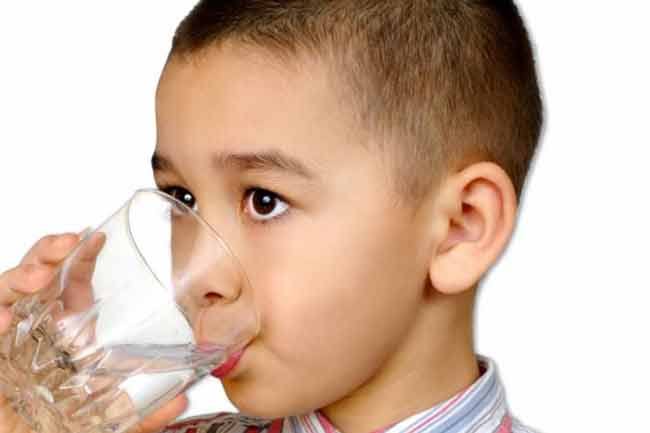 R¡i n‡j c¨vivwmUvgj RvZxq Ilya †L‡Z n‡e
wbivc` cvwb cvb Ki‡Z n‡e
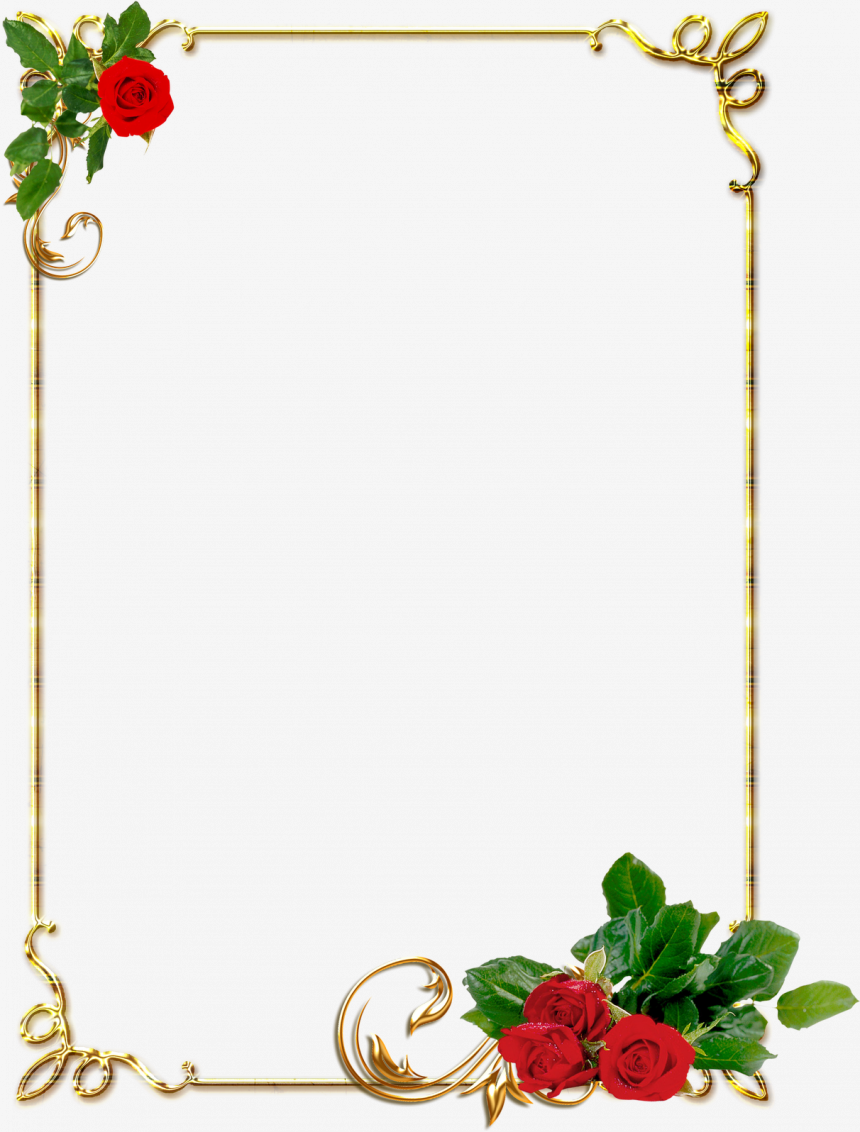 cvV¨ eB‡qi mv‡_ ms‡hvM ¯’vcb
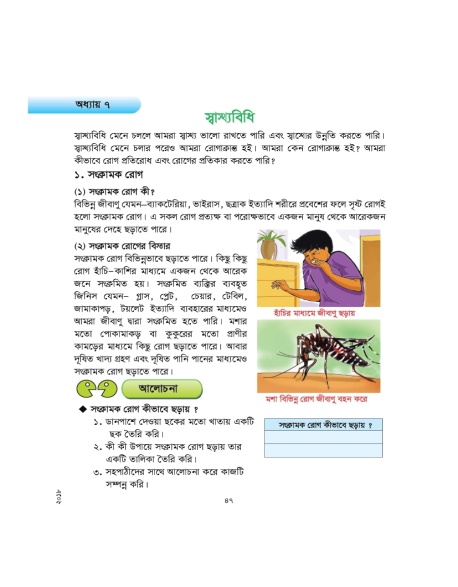 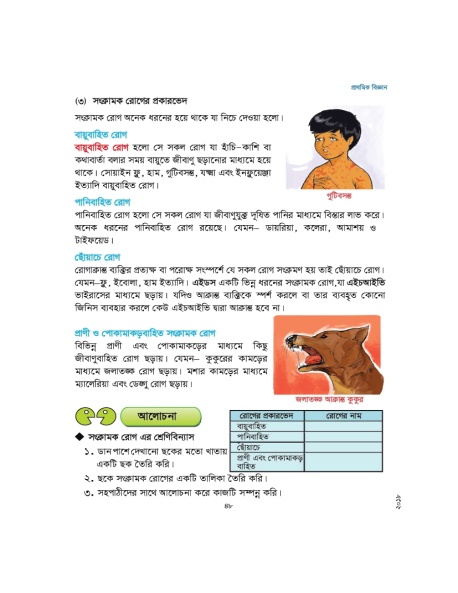 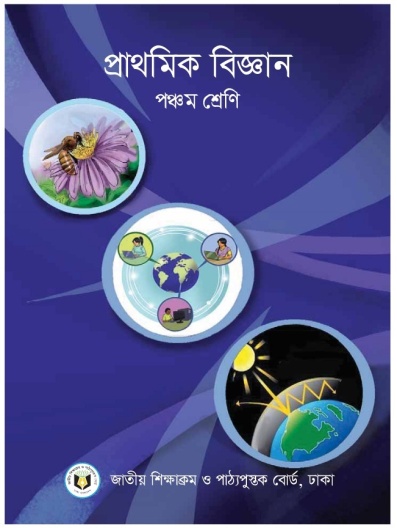 ‡Zvgv‡`i cvV¨ eB‡qi 52-53 c„ôv †ei K‡iv
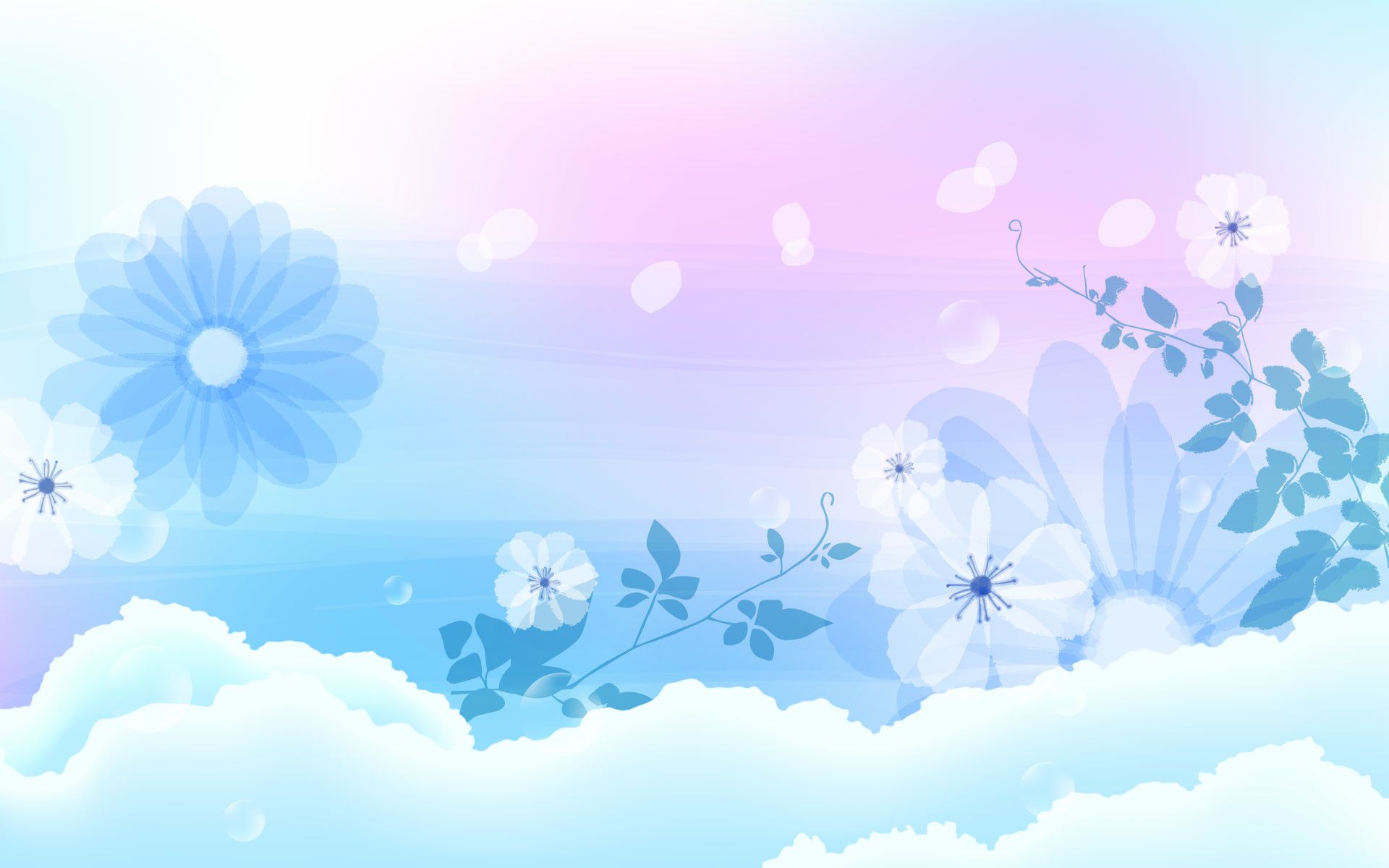 g~j¨vqb
wb‡Pi Q‡Ki g‡Zv K‡i LvZvq GKwU QK Gu‡K †iv‡Mi bvg¸‡jv †jL
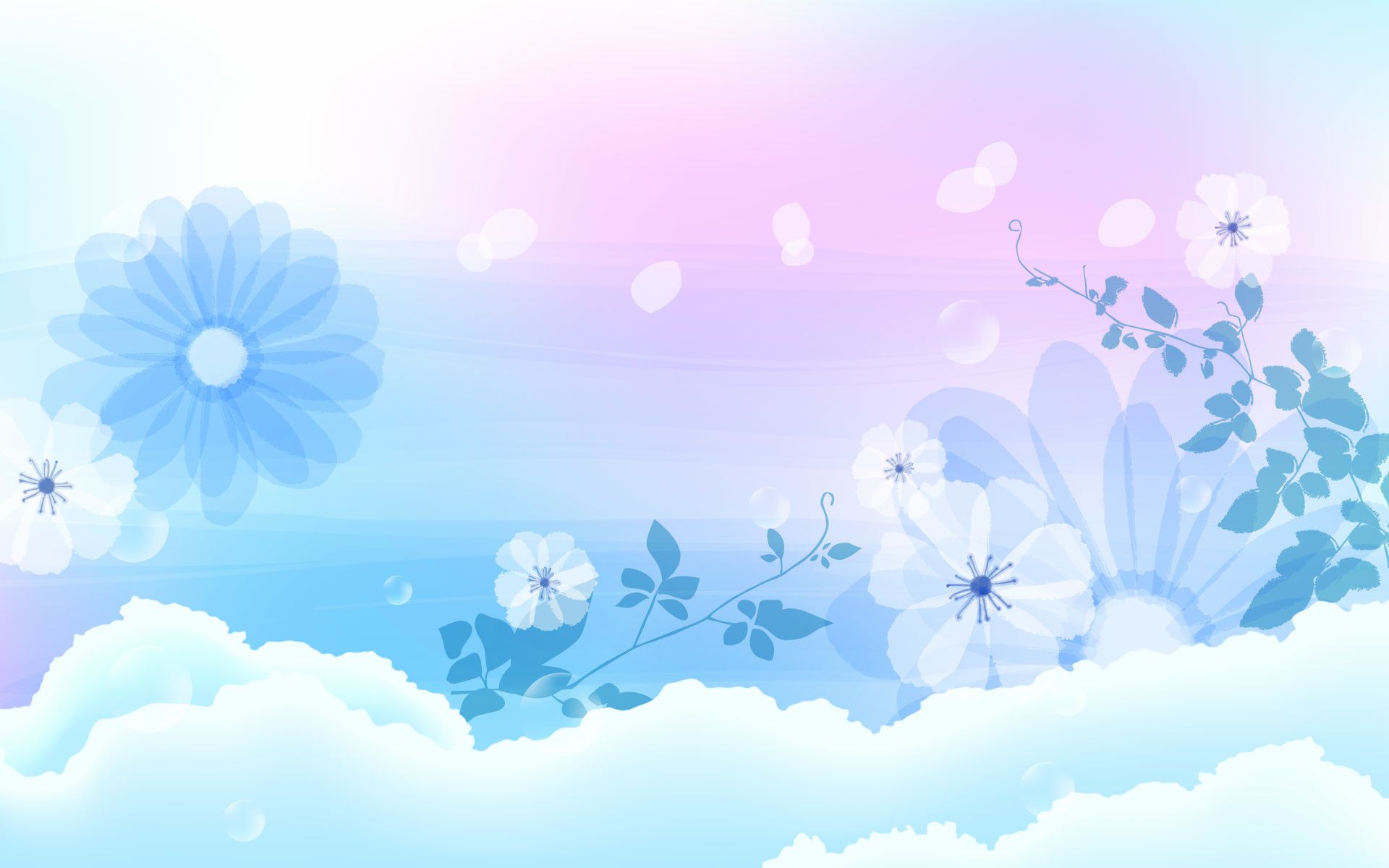 g~j¨vqb
wb‡Pi cÖkœ¸‡jvi DËi †jL
msµvgK †ivM Kx? `ywU msµvgK †iv‡Mi bvg †jL|
msµvgK †ivM Kxfv‡e Qovq Zv 3wU ev‡K¨ †jL|
ïb¨¯’vb c~iY K‡i evK¨¸‡jv LvZvq †jL
N‡i ch©vß ------ e¨e¯’v _vKv cÖ‡qvRb|
KzKz‡ii Kvg‡oi gva¨‡g ----- †ivM Qovq|
gkvi Kvg‡oi gva¨‡g ----- Ges ----- †ivM nq|
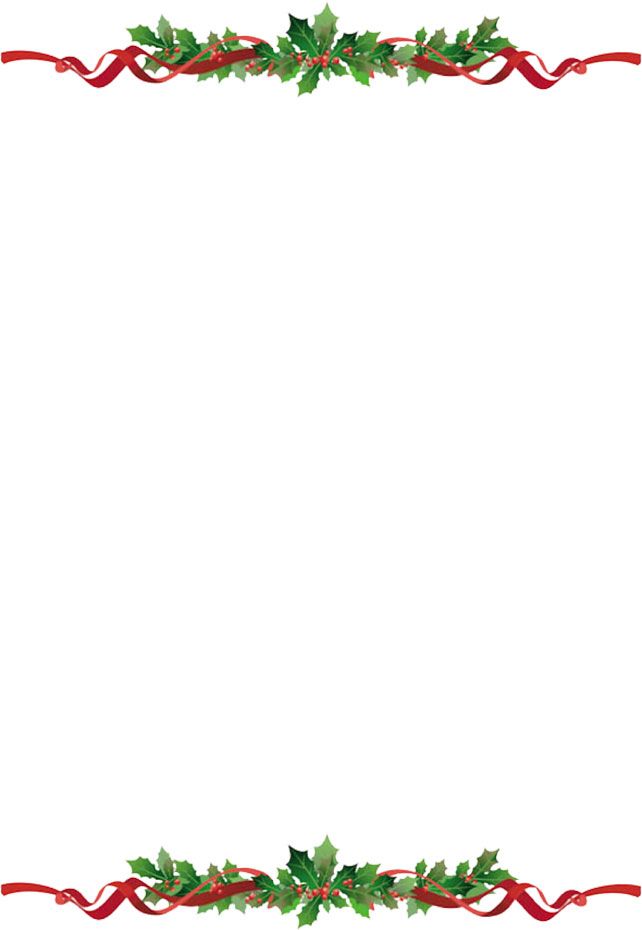 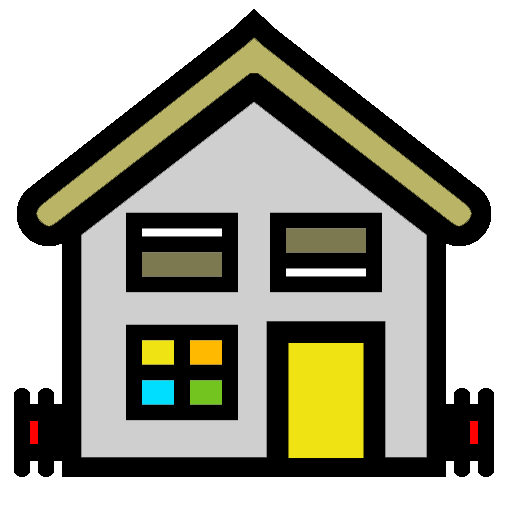 evwoi KvR
msµvgK †ivM wKfv‡e cÖwZ‡iva Kiv hvq Zv 5wU ev‡K¨ †jL|
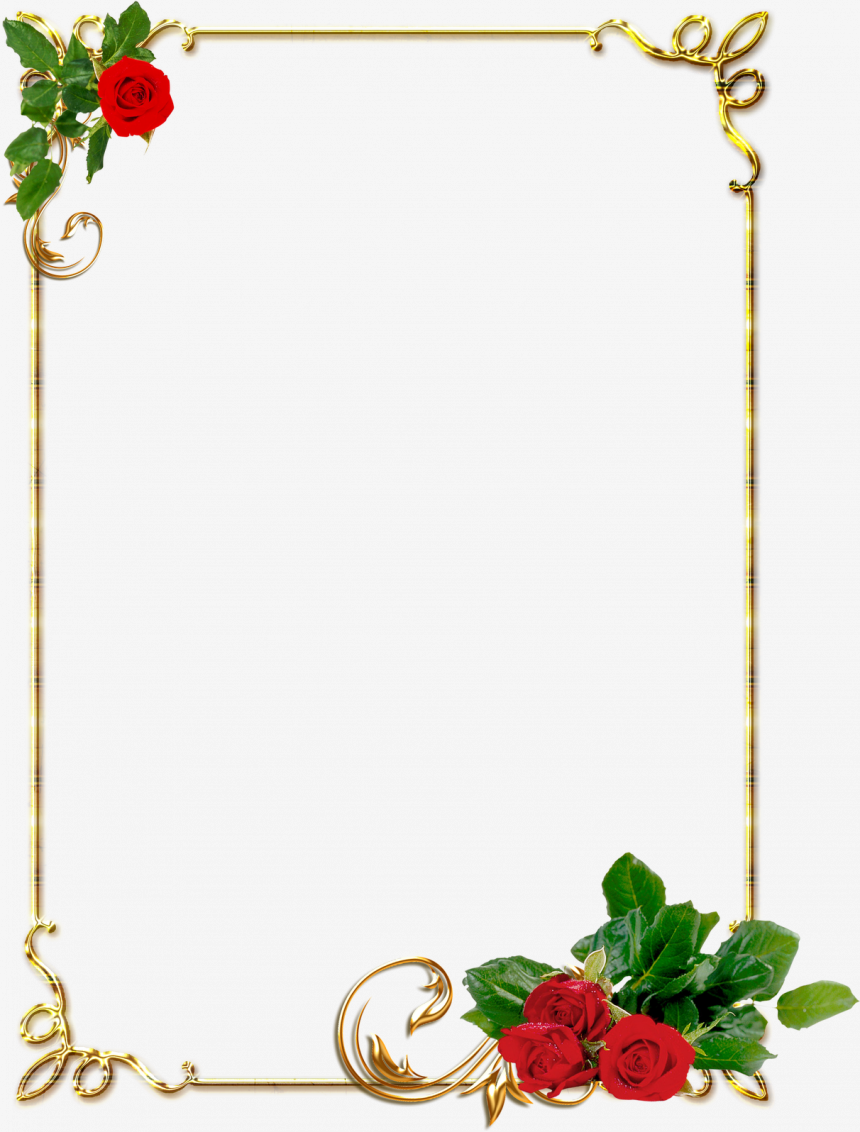 ab¨ev` mevB‡K
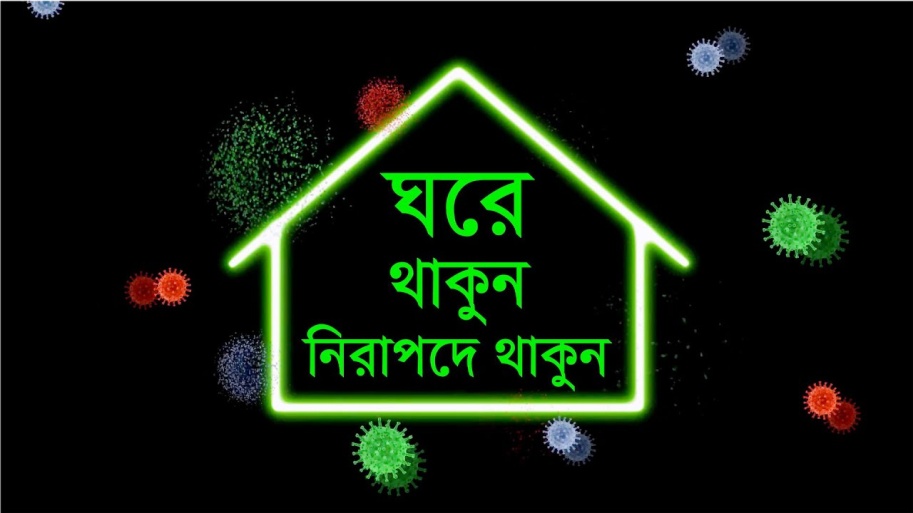 AvMvwg K¬v‡m Avevi †`Lv n‡e